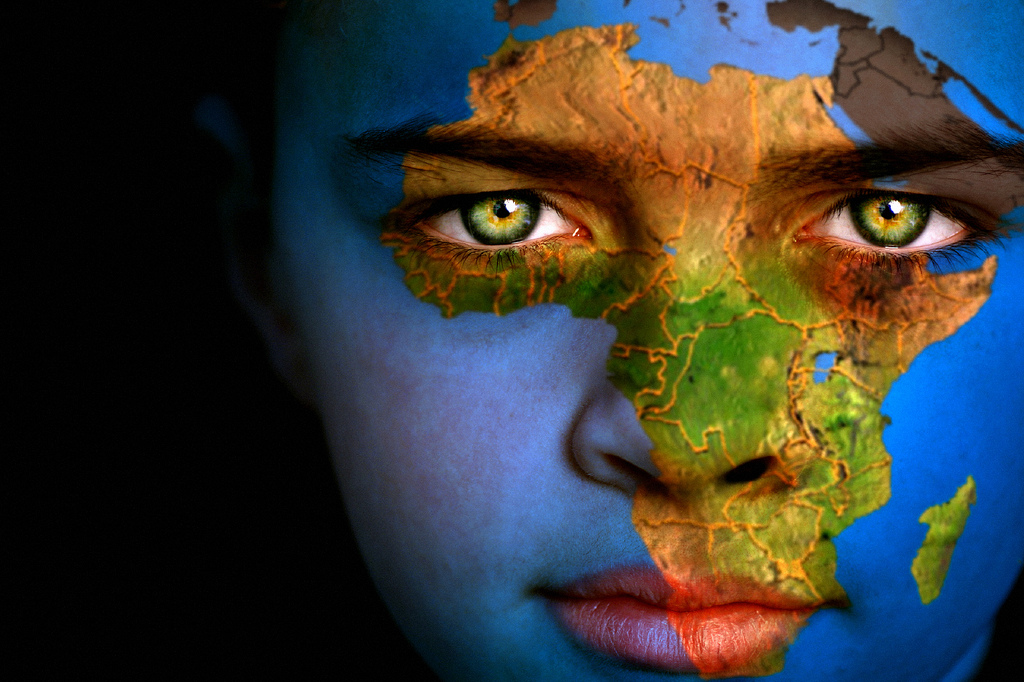 Contextualization and 
Church-planting
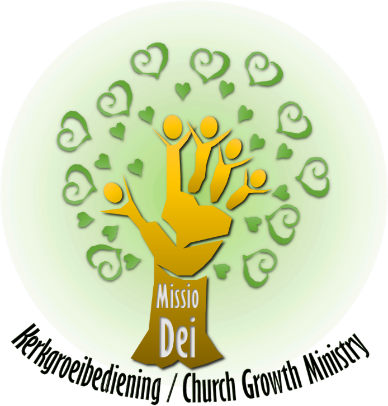 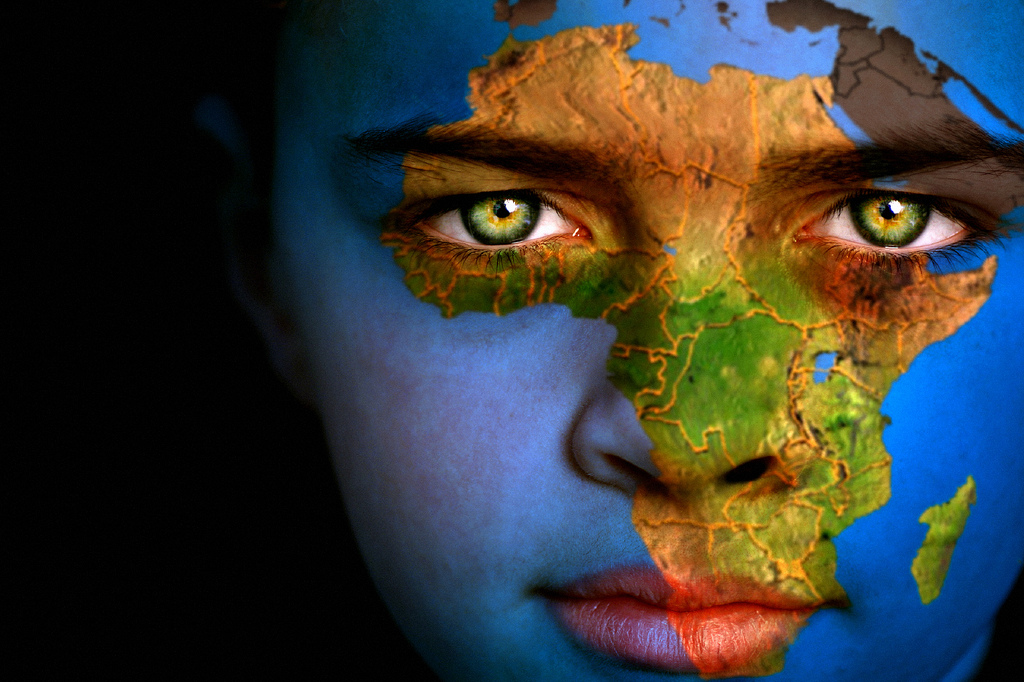 Contextualization 
	is inevitable
	is biblical 	
	is hard work 			done together

Church-planting
	is disciple making
	is urgent
	is a biblical church 	growth strategy
Exercise 
Feedback?
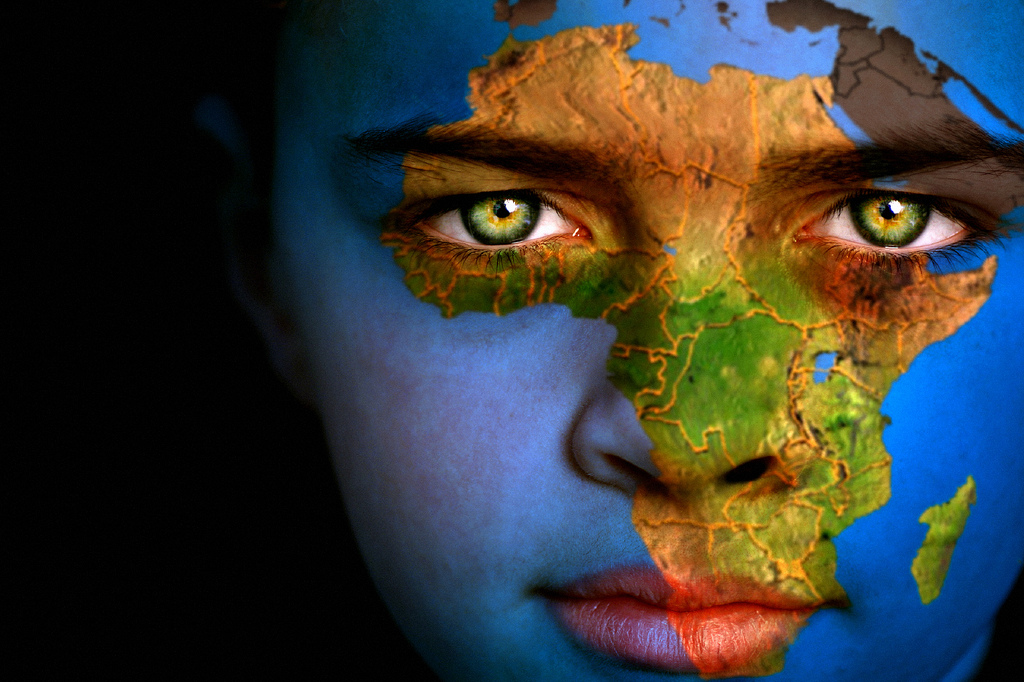 Contextualization 
	is inevitable

The method yes but 	the message?  


Good definition(s)?
Contextualization is not — as is often argued — “giving people what they want to hear.” Rather, it is giving people the Bible’s answers, which they may not at all want to hear, to questions about life that people in their particular time and place are asking, in language and forms they can comprehend, and through appeals and arguments with force they can feel, even if they reject them.
Sound contextualization means translating and adapting the communication and ministry of the gospel to a particular culture without compromising the essence and particulars of the gospel itself. The great missionary task is to express the gospel message to a new culture in a way that avoids making the message unnecessarily alien to that culture, yet without removing or obscuring the scandal and offense of biblical truth.
A contextualized gospel is marked by clarity and attractiveness, and yet it still challenges sinners’ self-sufficiency and calls them to repentance. It adapts and connects to the culture, yet at the same time challenges and confronts it. If we fail to adapt to the culture or if we fail to challenge the culture — if we under- or over contextualize — our ministry will be unfruitful because we have failed to contextualize well.
Keller, Timothy J. Center Church
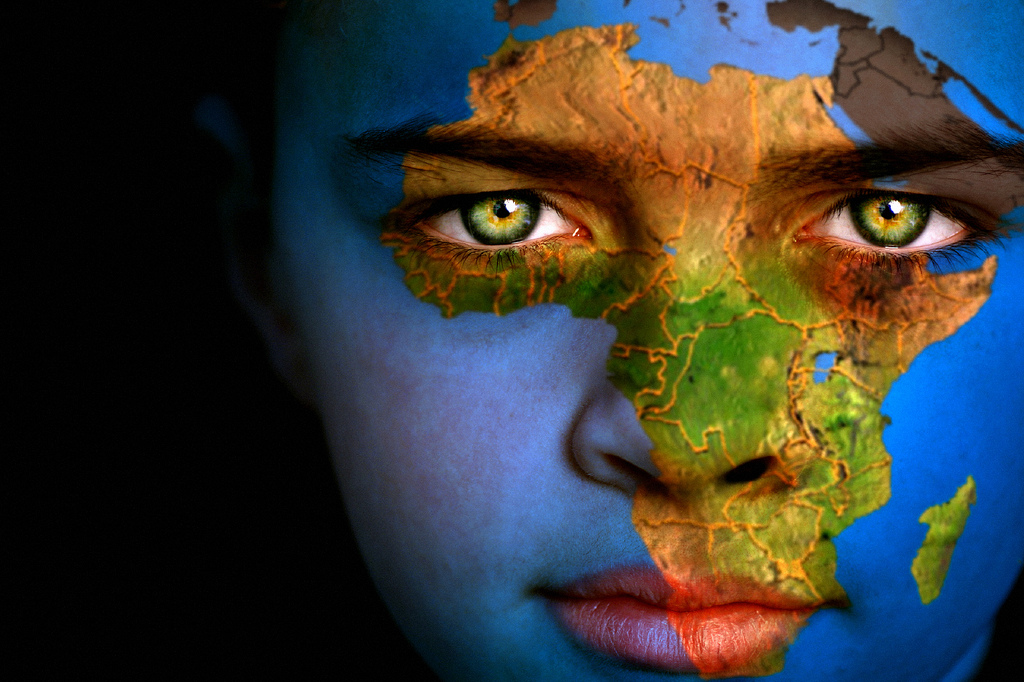 Contextualization 
	is inevitable

The method yes but 	the message?  


Good definition(s)?


Over and under . . .
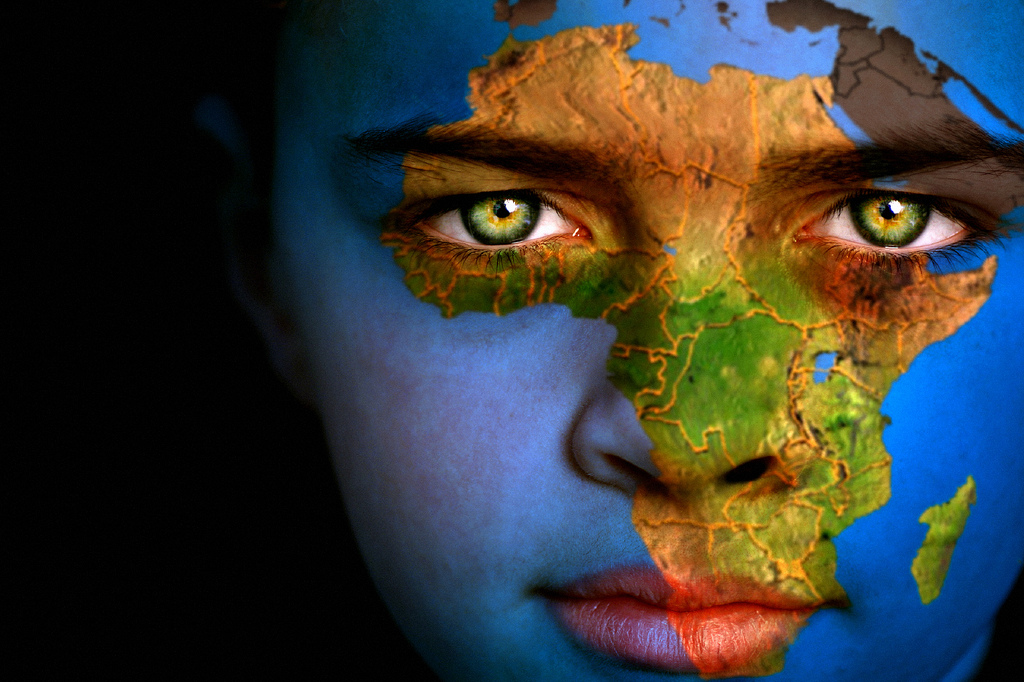 Contextualization 
	is inevitable
	is biblical 	

Grounds for C:
	Missio Dei
	Sensus Divinitatus
	Cultural Mandate 	The Gospel(s)
	The Example 
	The Boundaries
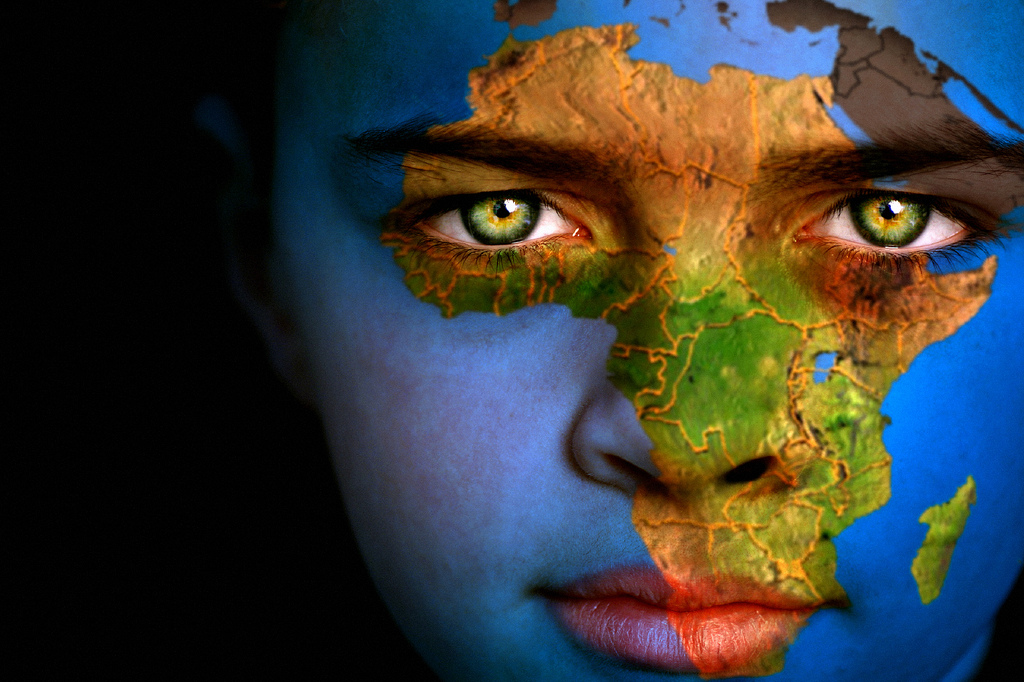 Contextualization 
	is inevitable
	is biblical 	
	is hard work 			done together
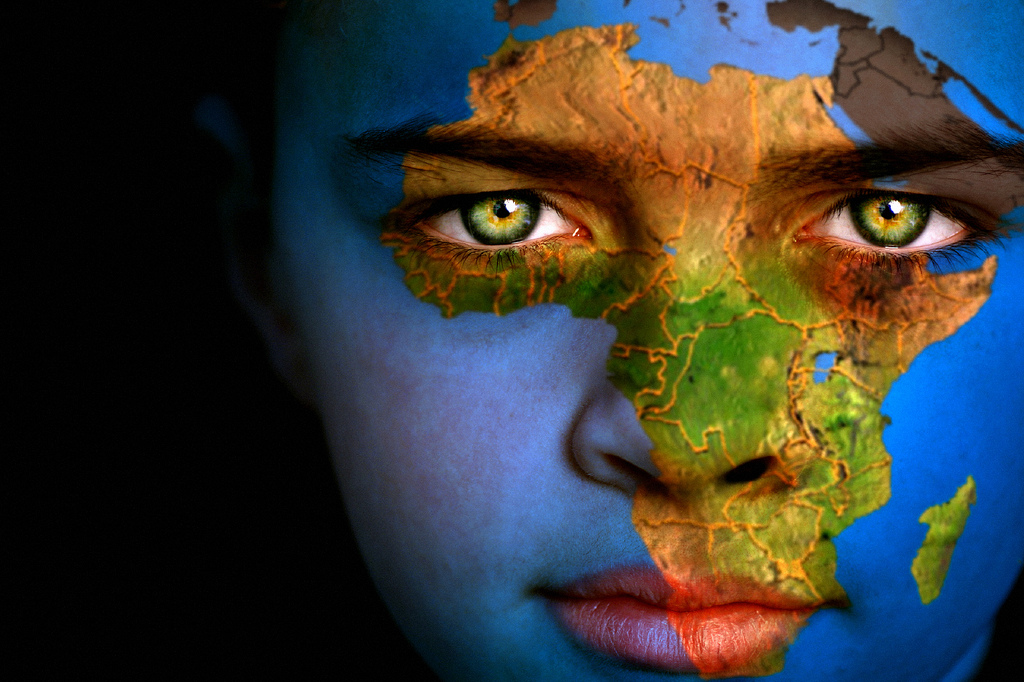 Contextualization 
	is inevitable
	is biblical 	
	is hard work 			done together

Church-planting
	is disciple making
	is urgent
	is a biblical church 	growth strategy
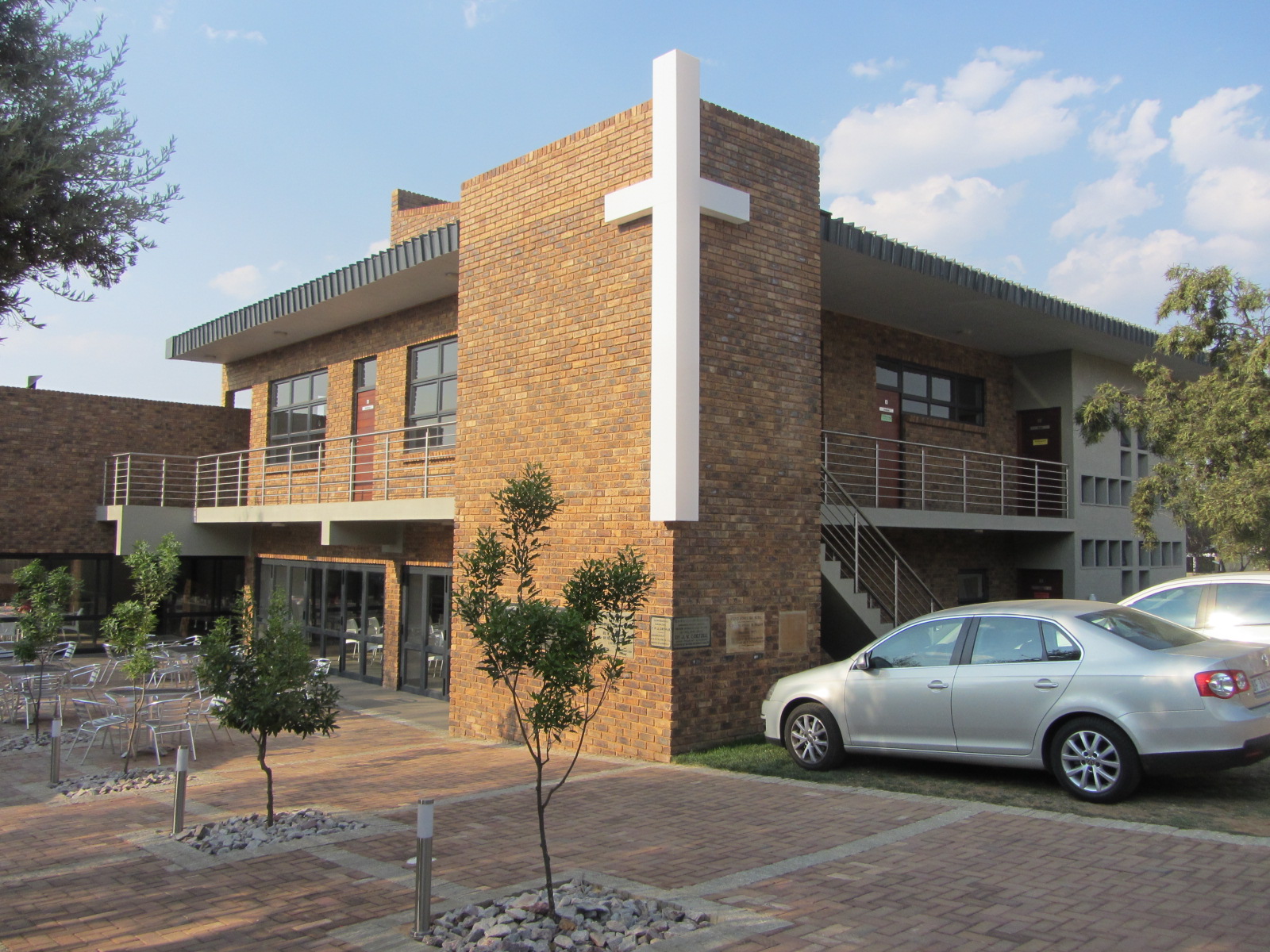 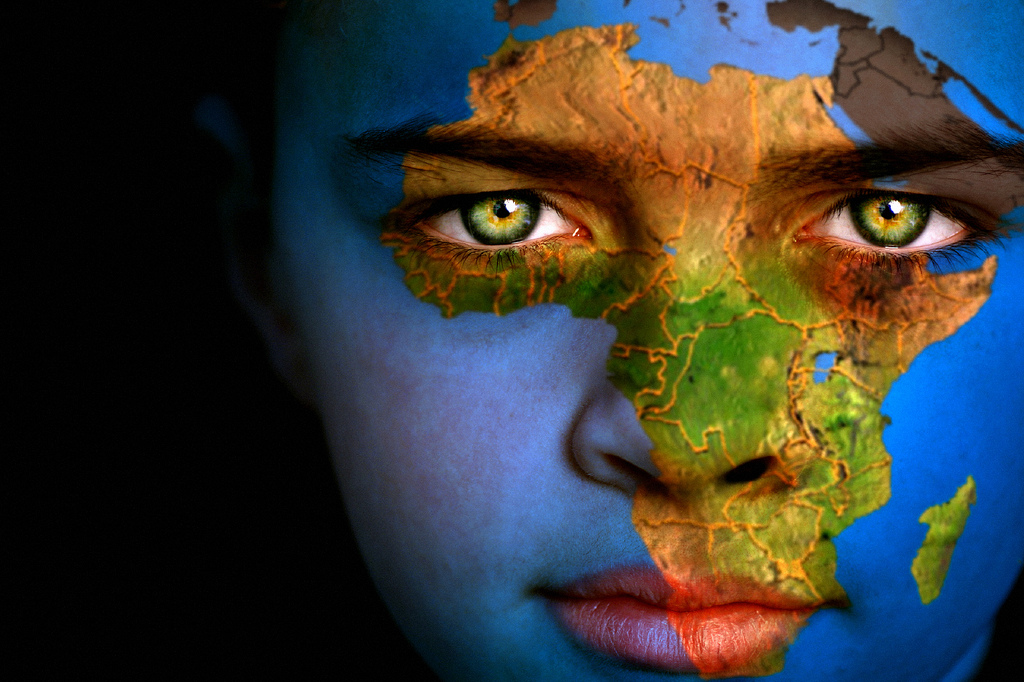 Contextualization 
	is inevitable
	is biblical 	
	is hard work 			done together

Church-planting
	is disciple making
Matthew 28
18 And Jesus came and said to them, “All authority in heaven and on earth has been given to me. 19 Go therefore and make disciples of all nations, baptizing them in the name of the Father and of the Son and of the Holy Spirit, 20 teaching them to observe all that I have commanded you. And behold, I am with you always, to the end of the age
Matthew 28
18 And Jesus came and said to them, “All authority in heaven and on earth has been given to me. 19 Go therefore and make disciples of all nations, baptizing them in the name of the Father and of the Son and of the Holy Spirit, 20 teaching them to observe all that I have commanded you. And behold, I am with you always, to the end of the age
Matthew 28
18 And Jesus came and said to them, “All authority in heaven and on earth has been given to me. 19 Go therefore and make disciples of all nations, baptizing them in the name of the Father and of the Son and of the Holy Spirit, 20 teaching them to observe all that I have commanded you. And behold, I am with you always, to the end of the age
Matthew 28
18 And Jesus came and said to them, “All authority in heaven and on earth has been given to me. 19 Go therefore and make disciples of all nations, baptizing them in the name of the Father and of the Son and of the Holy Spirit, 20 teaching them to observe all that I have commanded you. And behold, I am with you always, to the end of the age
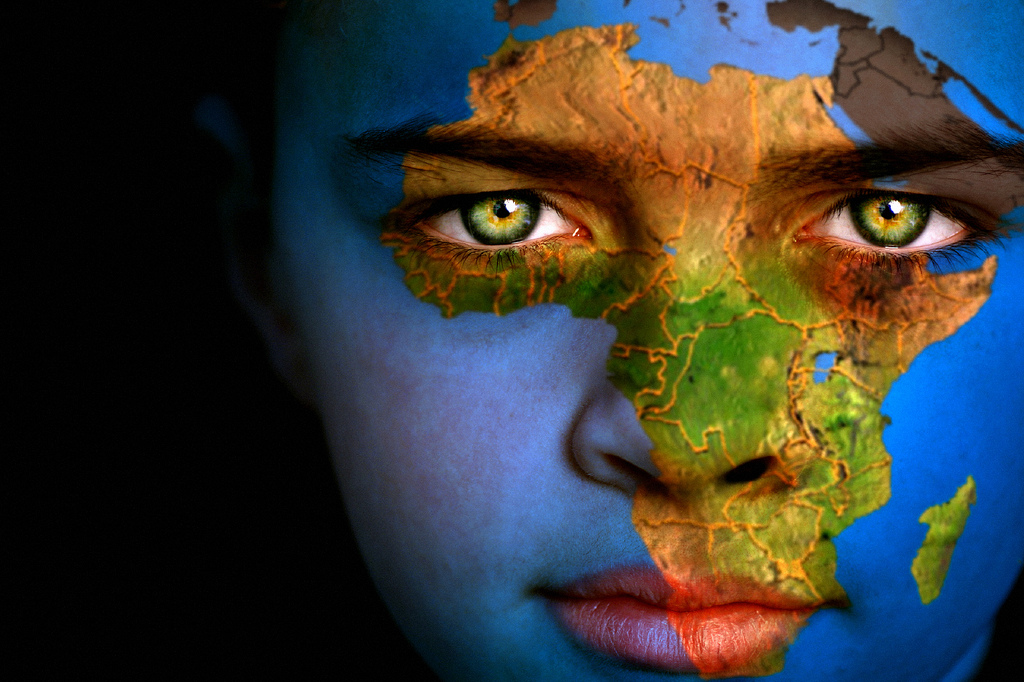 Contextualization 
	is inevitable
	is biblical 	
	is hard work 			done together

Church-planting
	is disciple making
	is urgent
God in our time is moving climactically through a variety of social, political, and economic factors to bring earth’s peoples into closer contact with one another, into greater interaction and interdependence, and into earshot of the gospel. By this movement God carries forward his redemptive purposes in history. A sign of our time is the city. Through worldwide migration to the city God may be setting the stage for Christian mission’s greatest and perhaps final hour. Keller, Timothy J. Center Church:
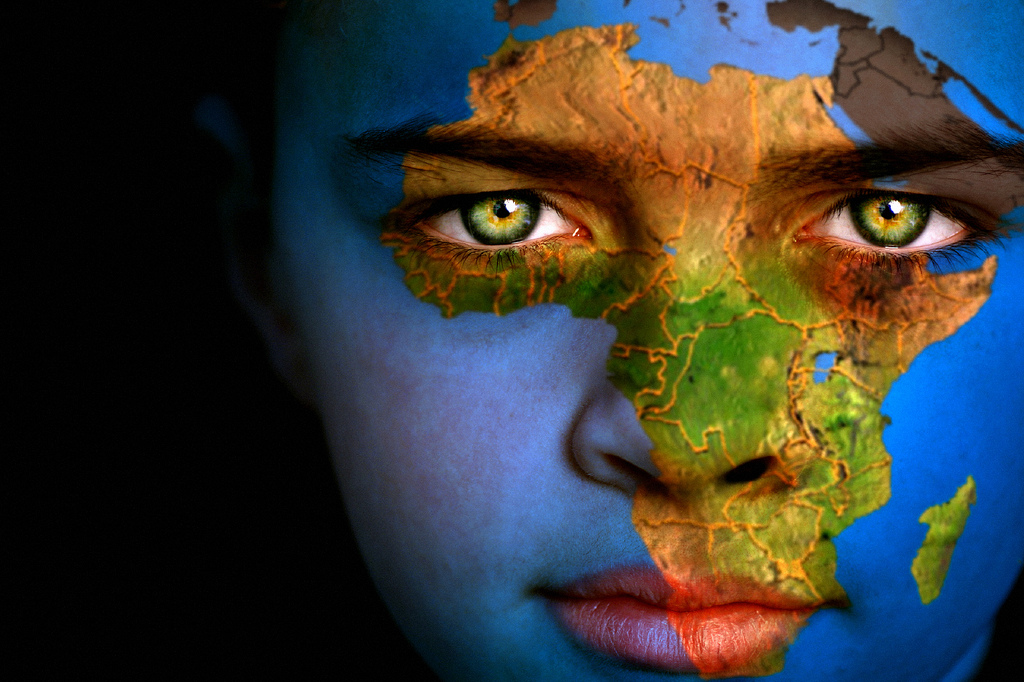 Contextualization 
	is inevitable
	is biblical 	
	is hard work 			done together

Church-planting
	is disciple making
	is urgent
	is a biblical church 	growth strategy
Romans 15
17 Therefore I glory in Christ Jesus in my service to God. 18 I will not venture to speak of anything except what Christ has accomplished through me in leading the Gentiles to obey God by what I have said and done— 19 by the power of signs and miracles, through the power of the Spirit. So from Jerusalem all the way around to Illyricum, I have fully proclaimed the gospel of Christ.
Younger adults are disproportionately found in new congregations. 
New residents are better reached by new congregations. 
New social groups are better reached by new congregations. 
The average new church gains most of its new
	members (60-80%) from the ranks of people 	who are not attending any worshipping
	body, while churches over 10-15 years of age 	gain 80-90% of new members by transfer.